Unit:                                                                                    
Book:



Extra Materials Needed: book and whiteboard or chart paper to create shared writing
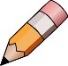 Shared Writing Preparation Template:
Steps in the Process
Discuss the book and vocabulary:
Write Topic Sentence
Plan: 


Write:
Read aloud, pointing to each word:
Write Detail Sentence(s)
Plan:



Write: 
Read aloud, pointing to each word:
Continue adding detail sentences if students are engaged.
Write Concluding Sentence
Plan:

Write:
Read aloud, pointing to each word:                                                                      
Read again, encouraging children to read with you
*Read whole paragraph with students.  Post writing where they can return to it frequently to “read.”